Trustworthy AutonomyLecture 11
Bineet Ghosh
bineet@ua.edu
Higher Order Logics
Propositional logic – finite sets.
Predicate logic – extension of propositional logic to infinite sets.
Forall and Exists are extensions of conjunction and disjunction.
Why? Just Curious
Graph coloring
Sudoku
Type theory
From elements to Sets: HOL
Elements of higher cardinality are the set of all sets.

Write formulas with existential quantifiers on sets.

General forumation: Quantifiers on elements and predicates.

Example: \exists S, \forall x, (x < S(x))
Predicate Logic and Program Verification
What does it mean for a program to be correct?
What is a program?
Sequence of computations
Updates the variables as per the instructions
Is this program correct?

What does it mean to be correct?
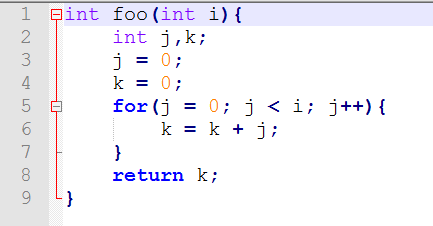 [Speaker Notes: What is this program doing?
k = sum upto i, starting from 0
What’s the condition on i, before it enters the function
What’s the condition on k, after it exits the function
Any predicate on i & k]
Homework 2
Due today by 11:59pm
Homework 2: Problem 2
Due today by 11:59pm
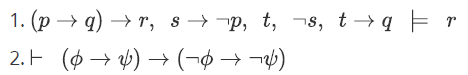 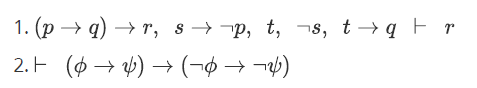 Homework 2: Problem 3
Due today by 11:59pm
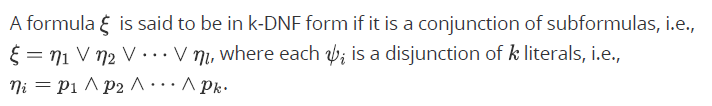 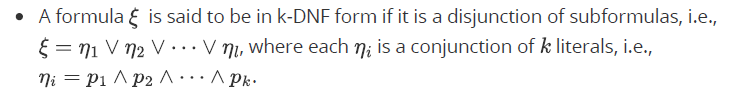 Predicate Logic and Program Verification
What does it mean for a program to be correct?
What is a program?
Sequence of computations
Updates the variables as per the instructions
Is this program correct?

What does it mean to be correct?
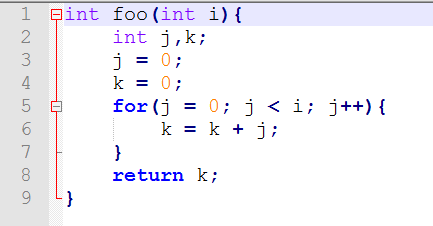 [Speaker Notes: What is this program doing?
k = sum upto i, starting from 0
What’s the condition on i, before it enters the function
What’s the condition on k, after it exits the function
Any predicate on i & k]
Hoare Triples
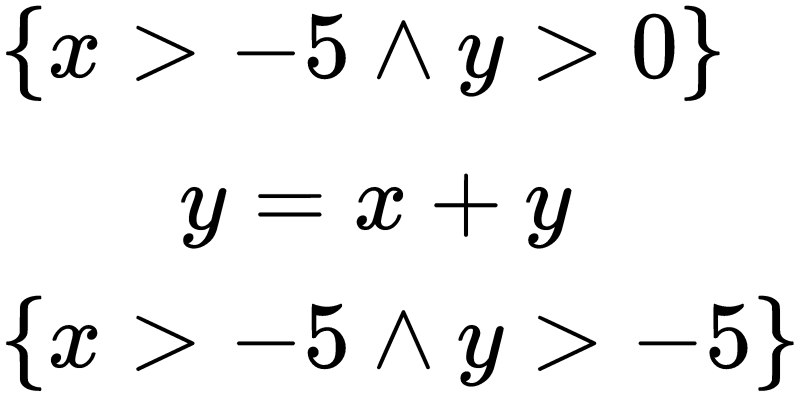 [Speaker Notes: * Is the second one correct?]
Hoare Logic – A Proof System For Proving Hoare Triples on Statements
[Speaker Notes: x>4 -> x>2
Subset -> SuperSet
Under-appx -> Over-appx
Pre-condition: can be replaced by under-appx 
Post-condition: can be replaced by over-appx]
One At A Time
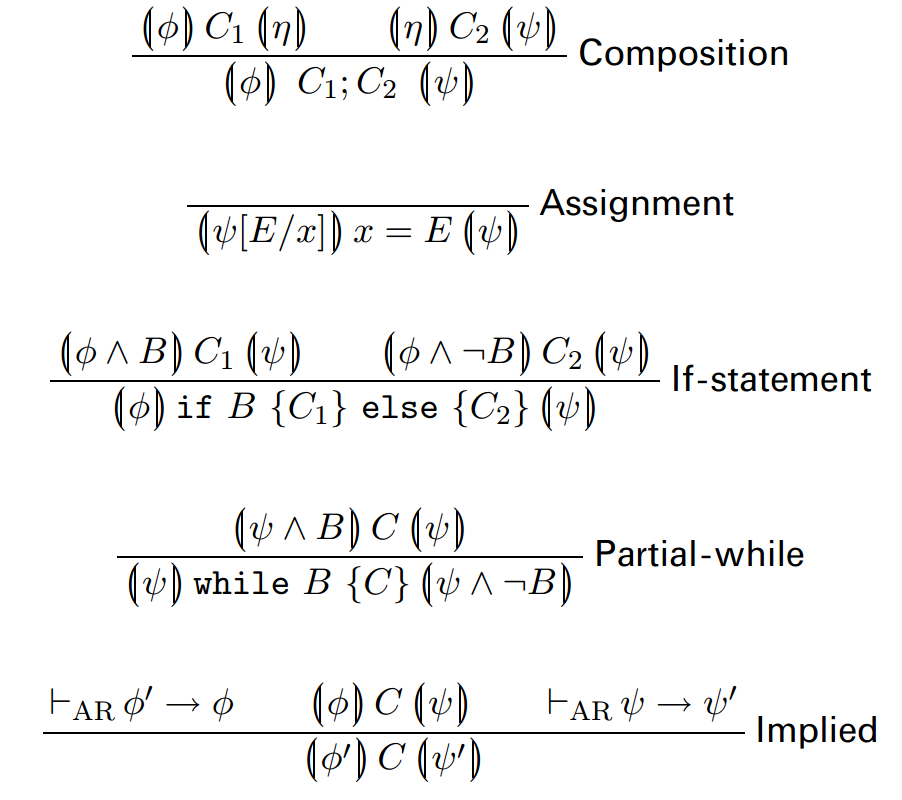 One At A Time
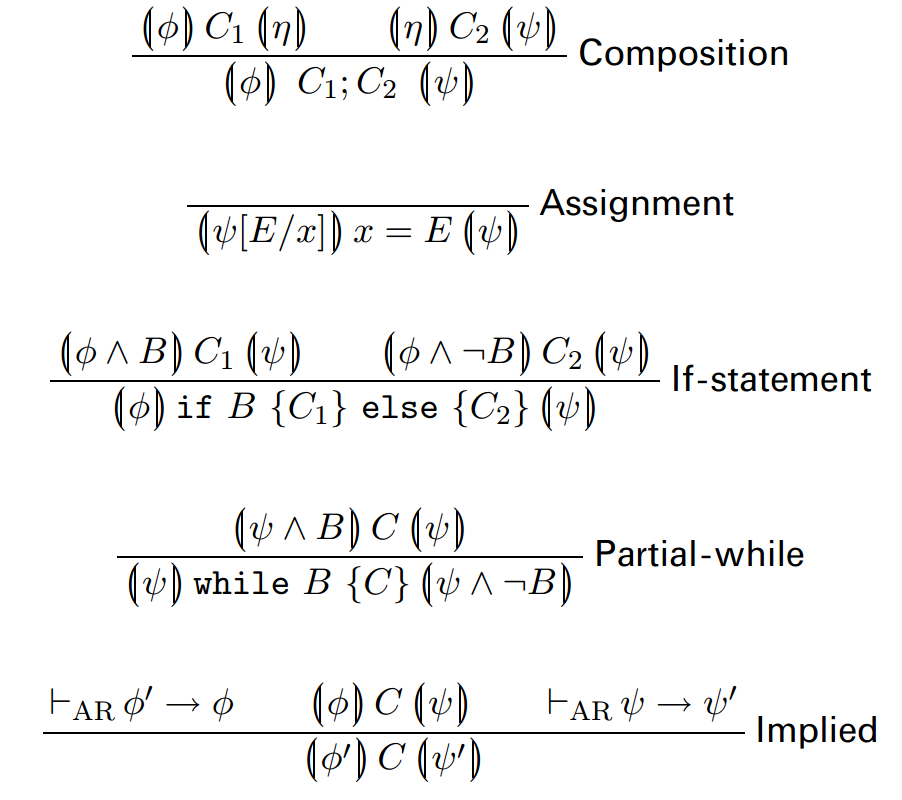 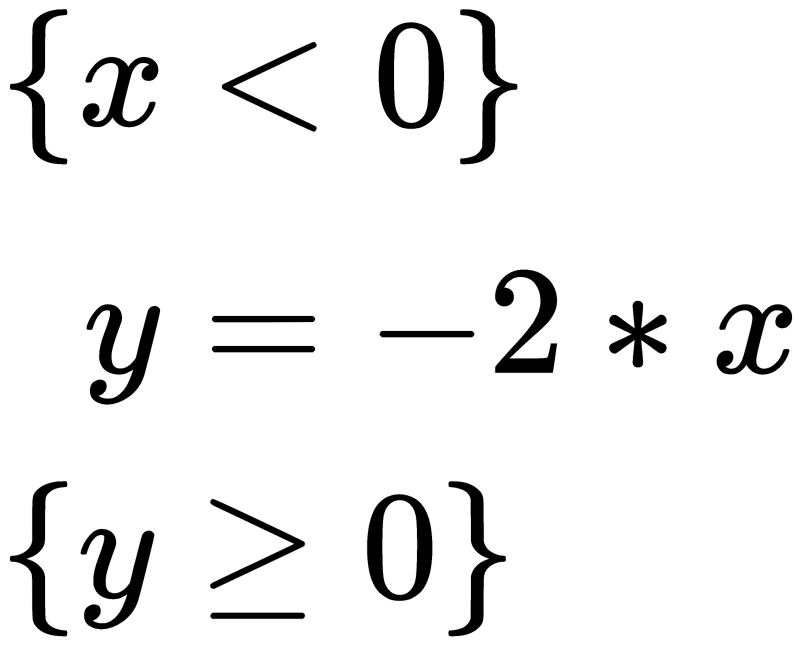 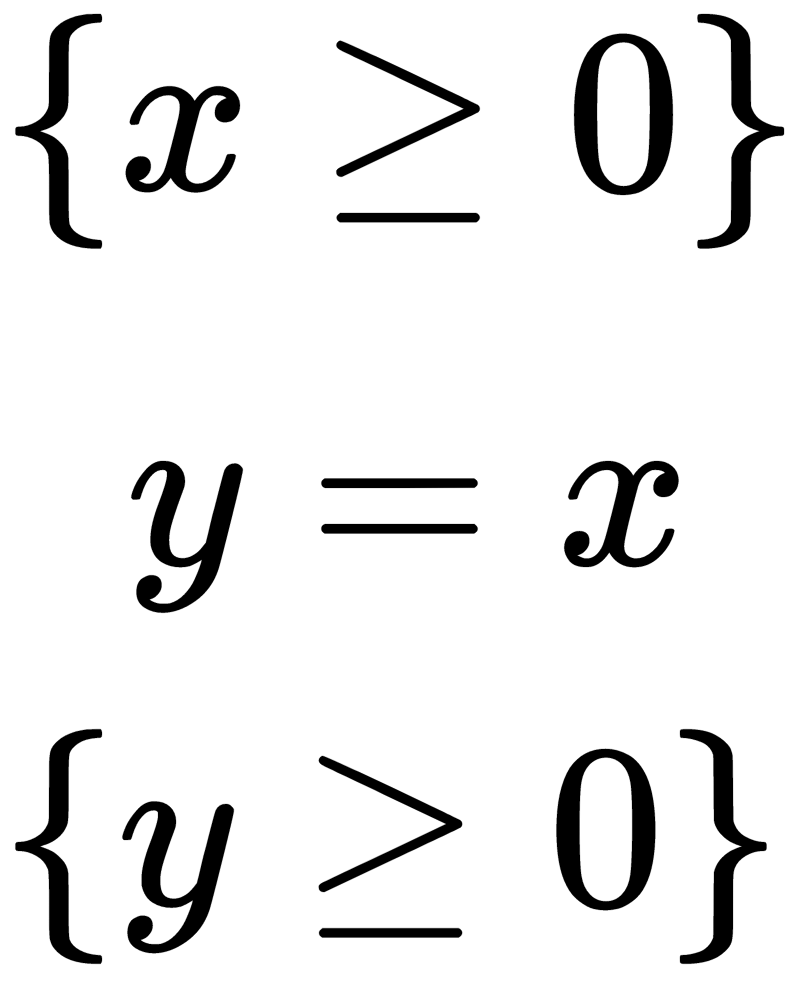 if (x>=0)
	y=x;
else
	y=-2*x
[Speaker Notes: \phi=True
B=x \ge 0
\psi = y \ge 0]
One At A Time
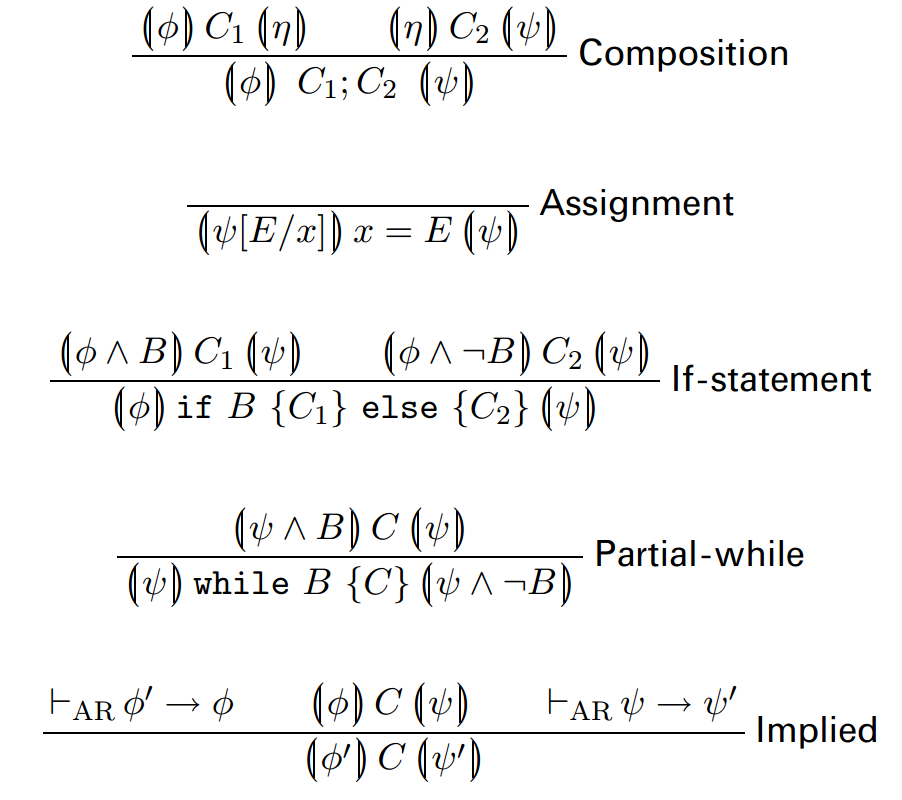 Sequential Composition?
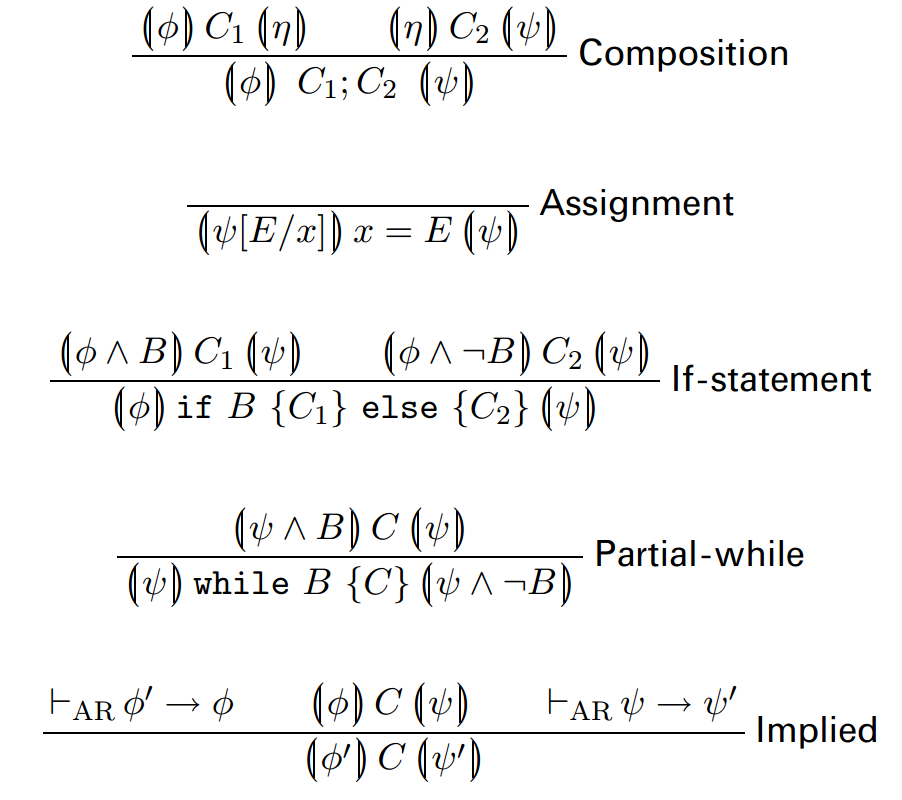 Now?
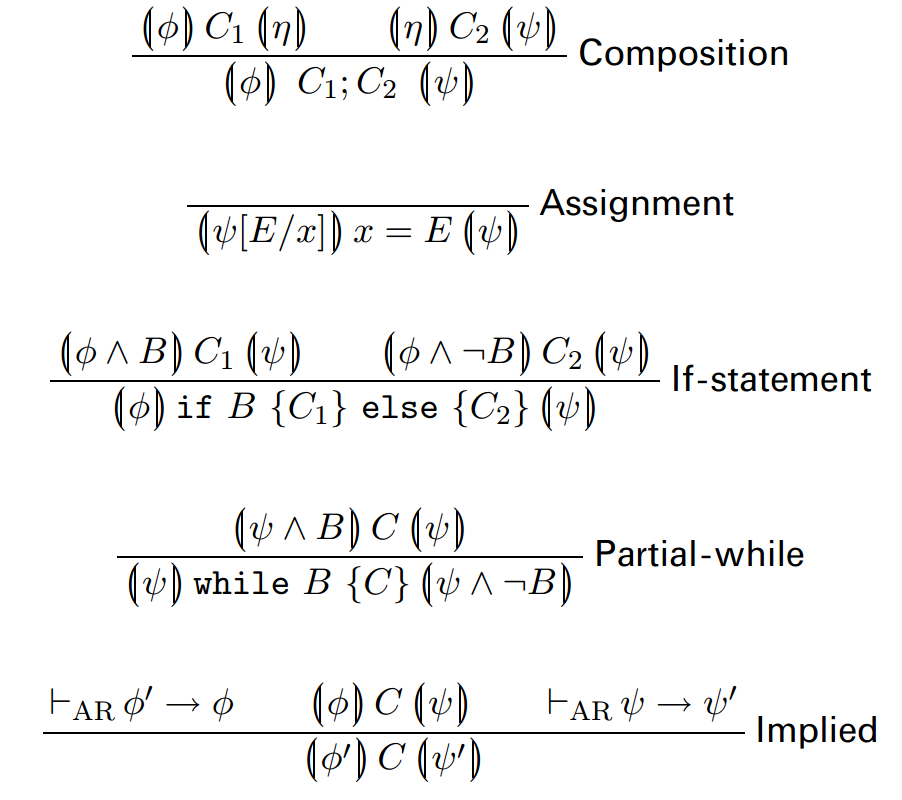 Partial-While
Loop Invariant
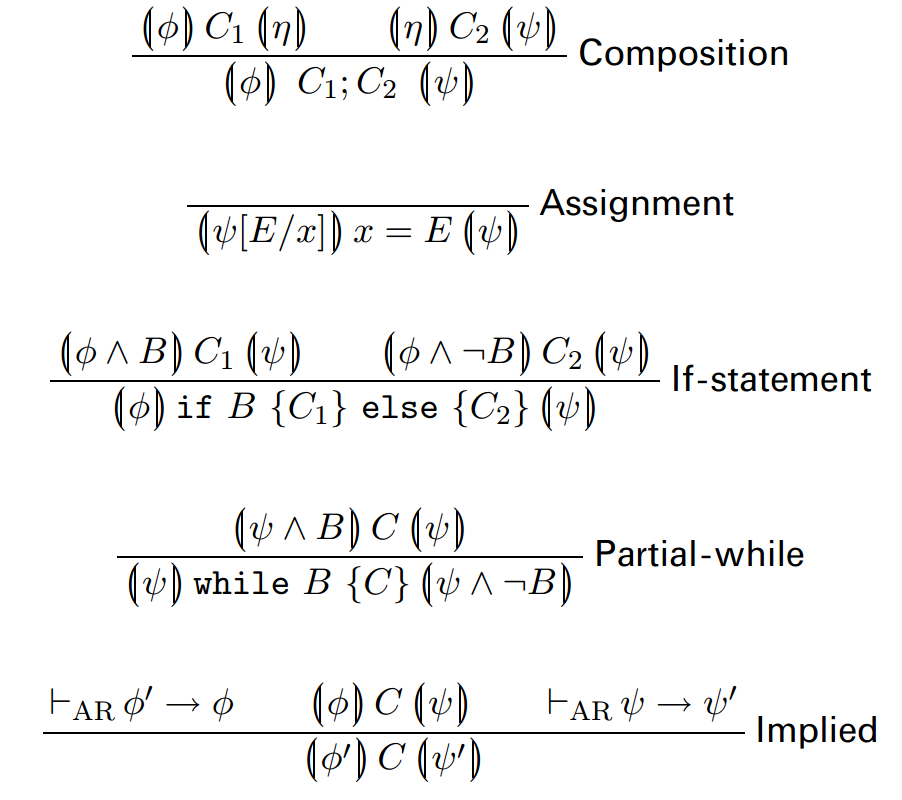 ?
?
Why Partial?
What if the loop does not terminate?
Properties Of Hoare Logic
[Soundness]: Whatever properties you prove using the proof rules in Hoare logic is correct.
Proof: beyond scope of this course. Involves giving semantics of programs and proving equivalence of semantics.

[Relative Completeness]: Given an oracle that can reason about all the assignments, all valid assertions in Hoare Logic can be proved.
Proof: Time taking.
Hoare Logic Is Undecidable
Why? Undecidability of theory of natural numbers.

In simple terms, given a formula with quantifiers over natural numbers, there is no general algorithm which is guaranteed to prove/disprove it.
Earth shattering result by Kurt Godel.

Well, program variables are not integers, only a subset, of them, right!
Int = 32 bit, say a program has 5 variables.
Is Hoare Logic Practical?
Yes and No.

Yes: for proving functional correctness of critical software, reasoning is done manually using proofs.
Z3: An Oracle for proving assertions – later in this course.

No: for proving buffer overflow errors, reasoning through Hoare Logic gets really complicated. Need other techniques.
Review.
Propositional logic, 

Predicate logic.

Hoare logic for program correctness.

Weakest pre-condition, Strongest post-condition

SAT Solvers – Z3 (Extra in Homework).